DAP (DATA ANALYSIS AND PLANNING) TEAMS
THE POWER OF TEACHERS’ COLLECTIVE EXPERTISE
Data Driven Instruction
Data Driven Instruction (DDI) is a precise and systematic approach to improving student learning throughout the year. The cycle of data-driven instruction includes assessment, analysis, and action and is a key framework for school-wide/District wide support of all student success.
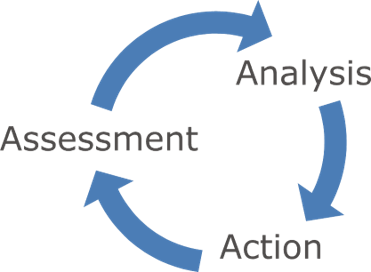 Belief About Adult Learners
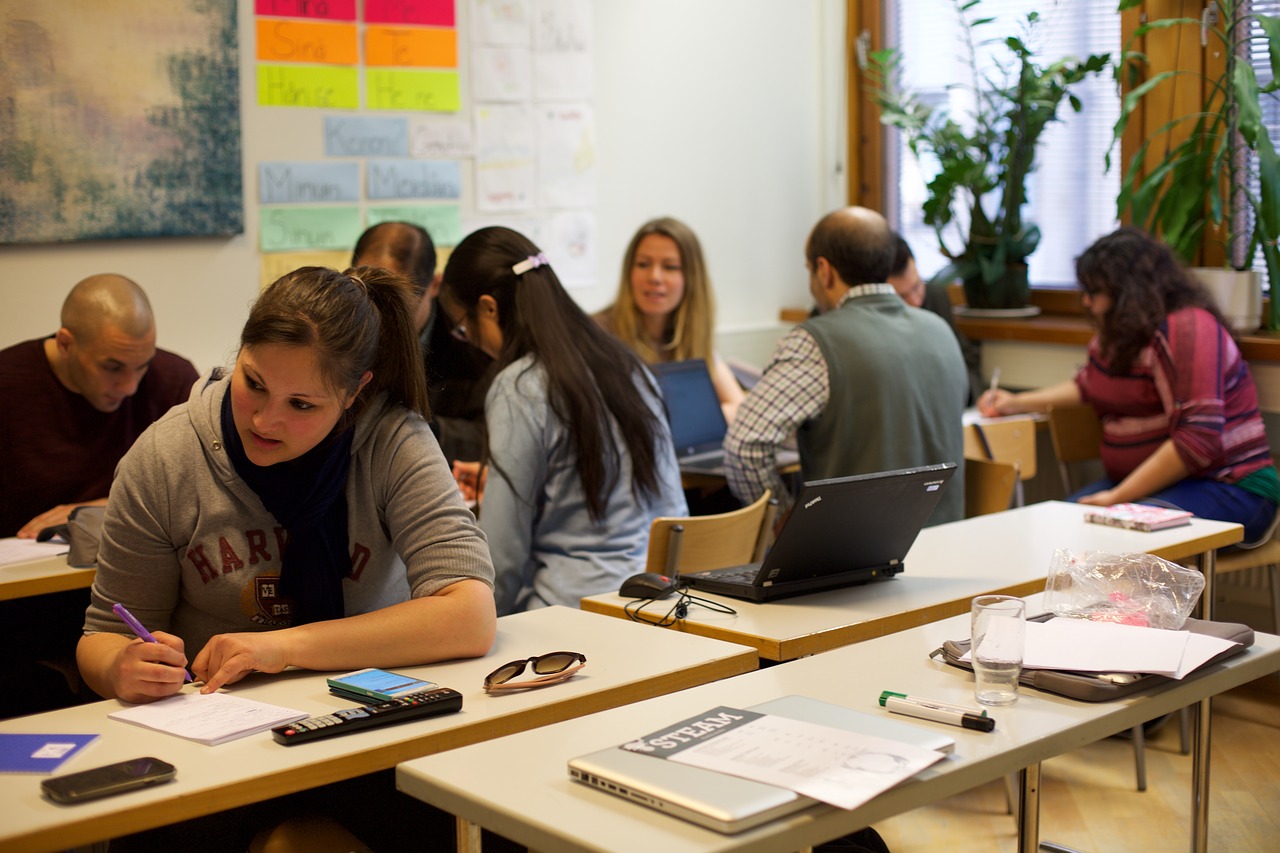 Adult learners are self-directed.
Adult learners seek out collaboration.
Adults bring a variety of experiences that should be utilized in their learning.
Adult learners are intrinsically motivated and work best when learning has clear, relevant goals.

Glickman, C., Gordon, S., and Ross-Gordon, J. (2007). Supervision and instructional leadership: A development approach. New York: Pearson.
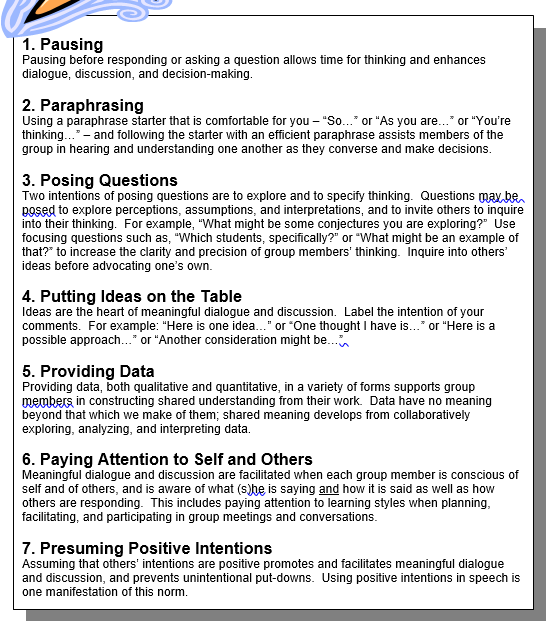 Norms of Collaboration
DAP meetings follow the Seven Norms of Collaboration from the Center of Adaptive Schools
Inclusion Activity
The purpose of the Inclusion Activity is to build a culture of collaboration
Activities should allow participants to either practice one or more of the Norms of Collaboration or for particpants to get acquainted with one another
DAP Process​
Step 1: Standards Analysis
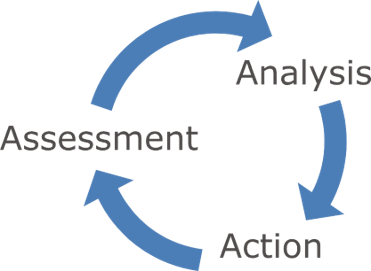 State Test Data Analysis 
(Gap and Comparison Reports)

Trend Map Data Analysis 

Standards Level Analysis

​
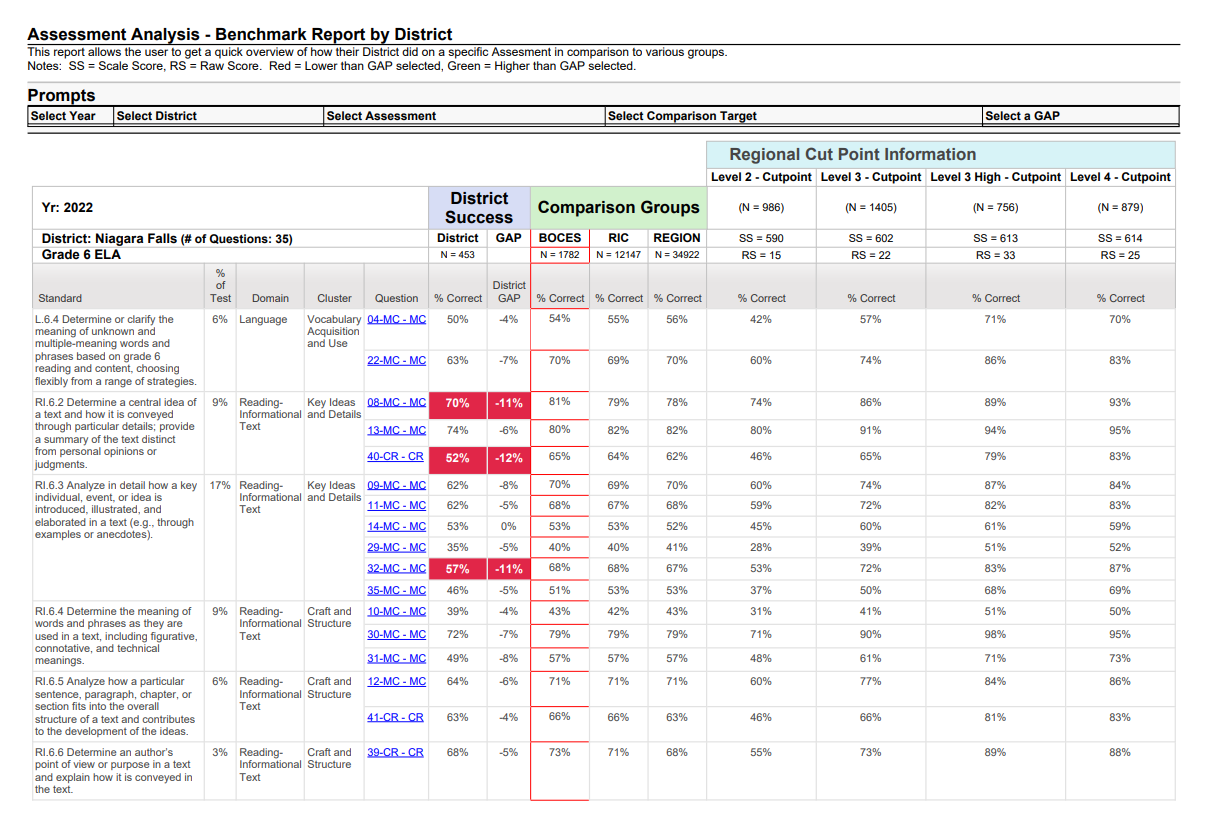 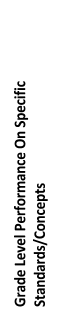 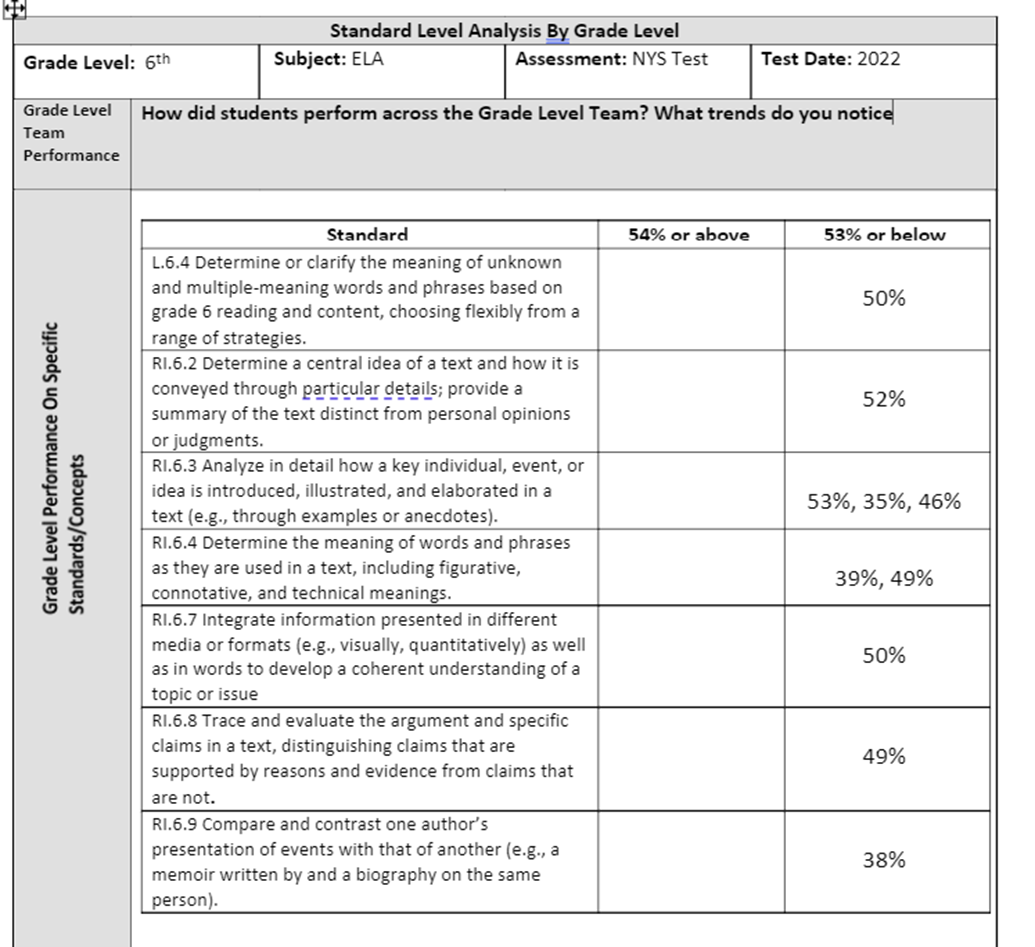 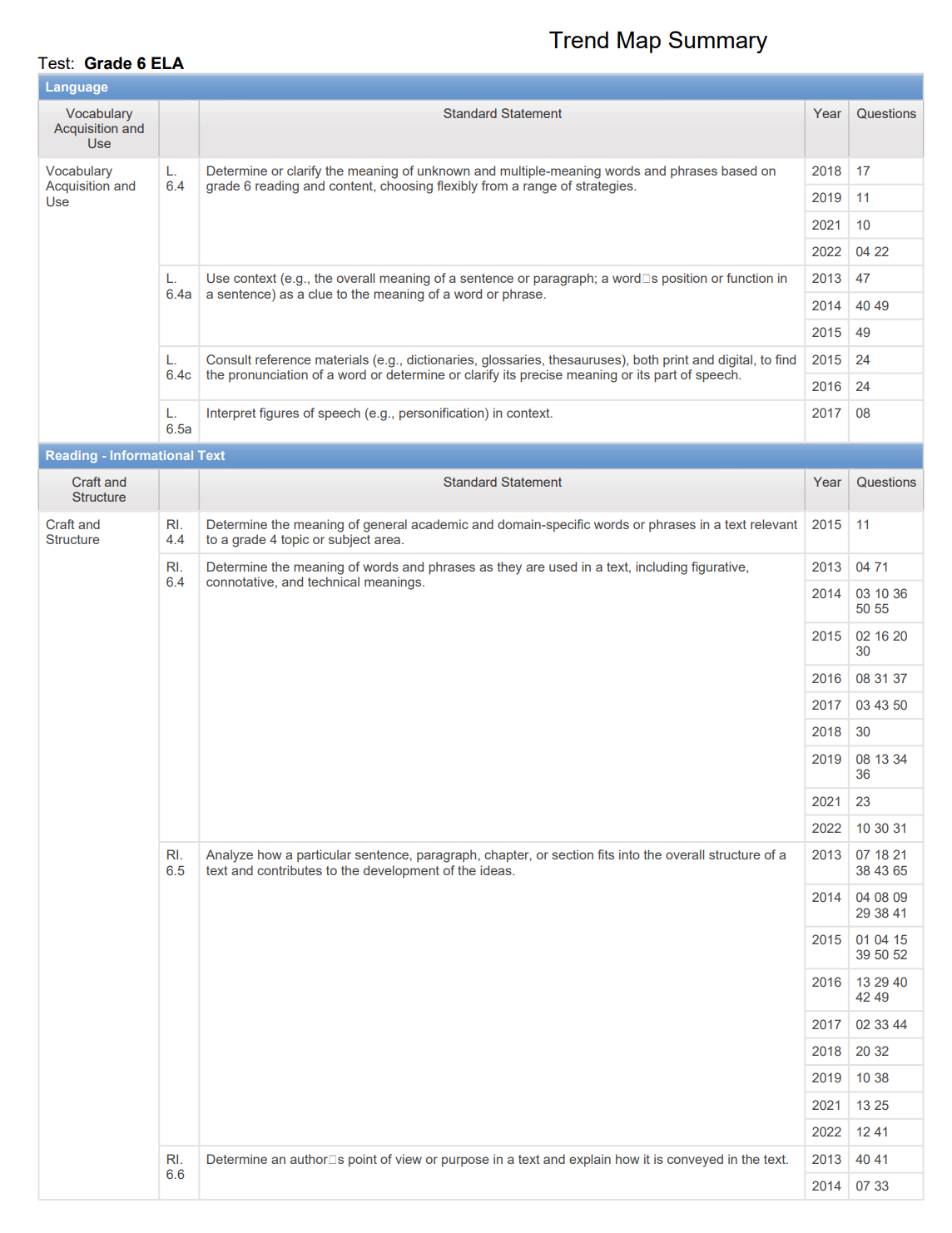 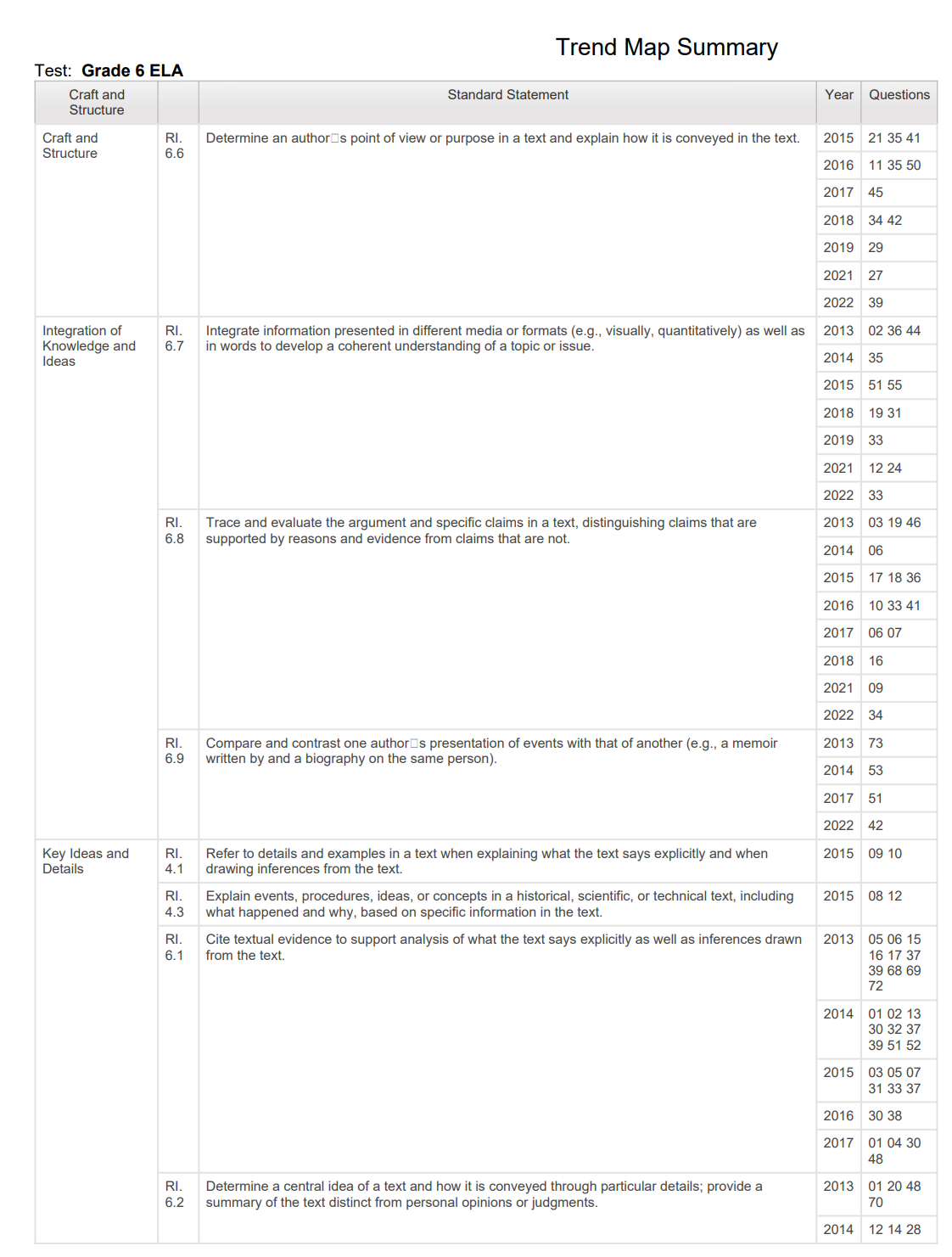 Step 2: Item Analysis
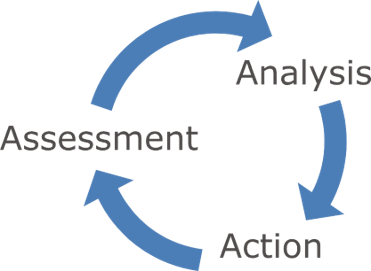 State Test Data Item Analysis
Group Battle Plan
District Item Analysis Report
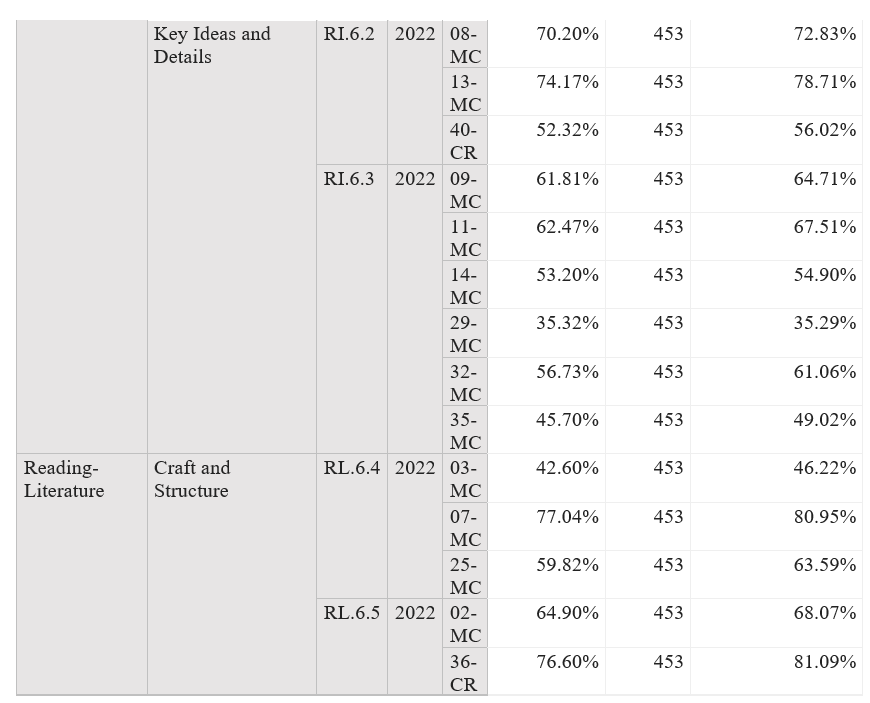 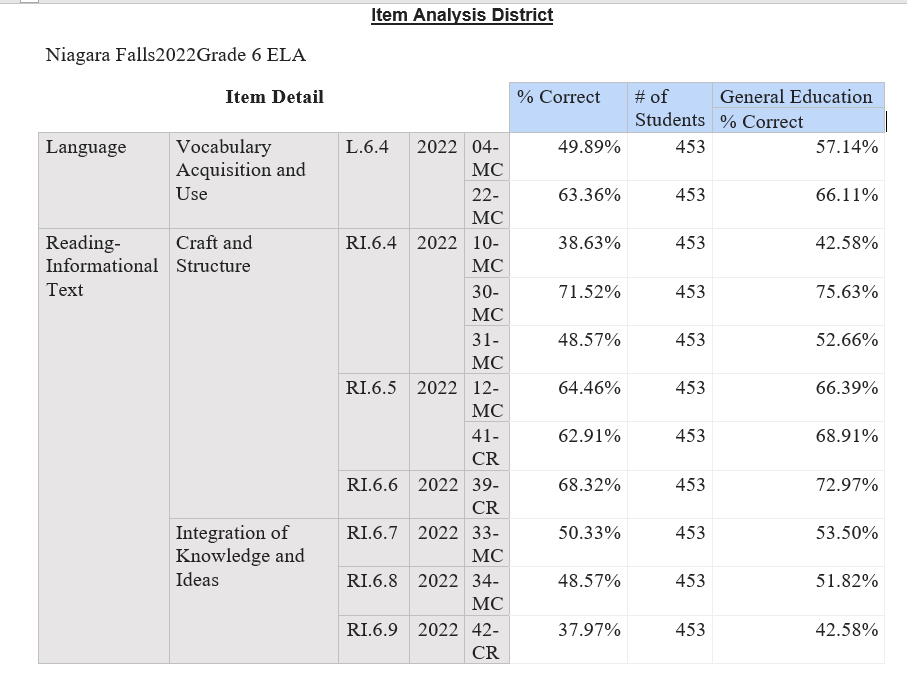 Group Battle Plan
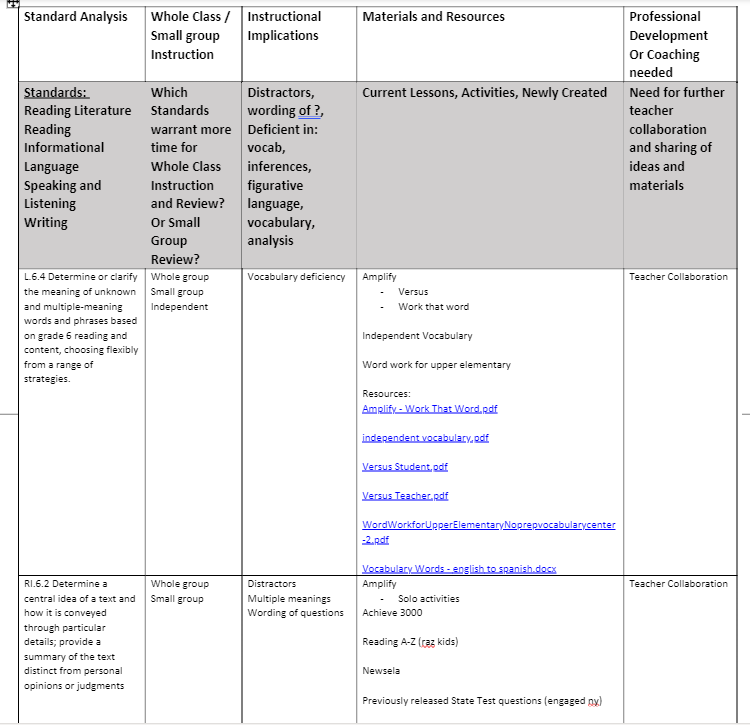 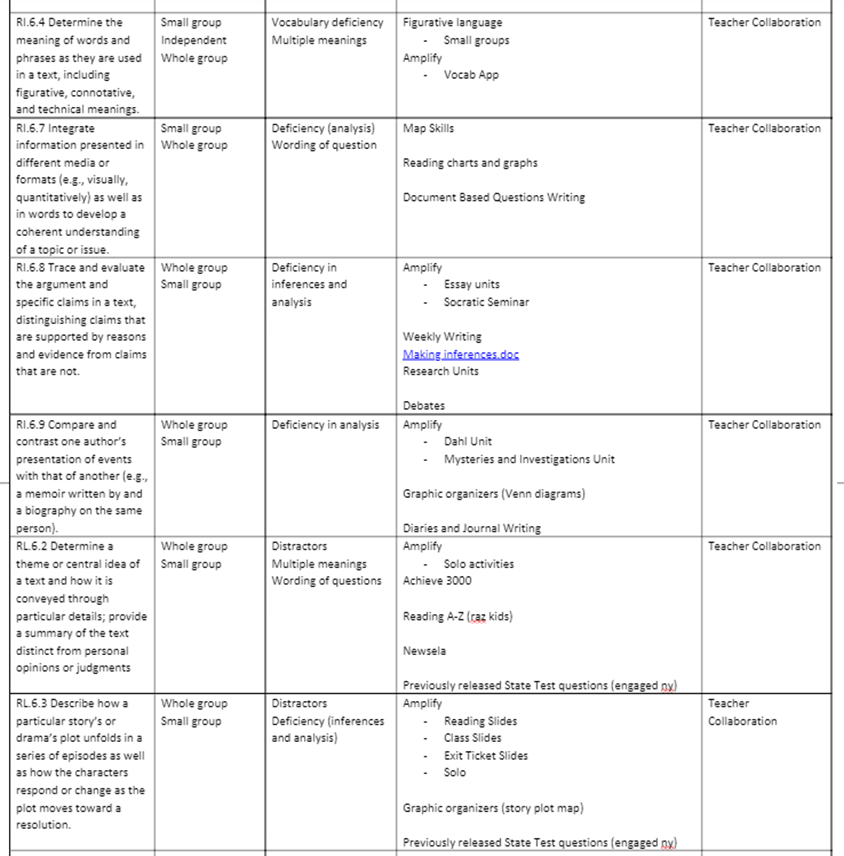 DIN/Battle Plan Activities Examples
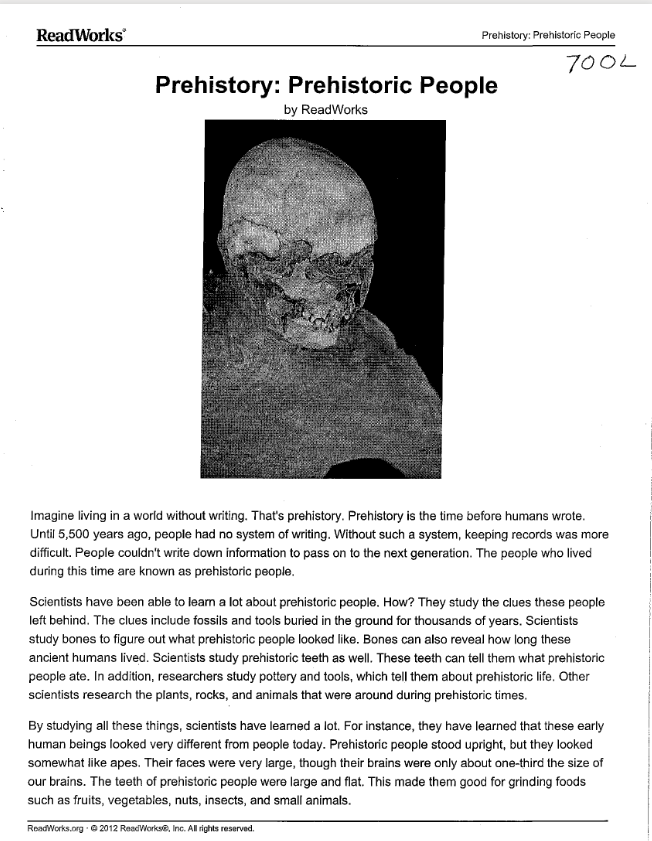 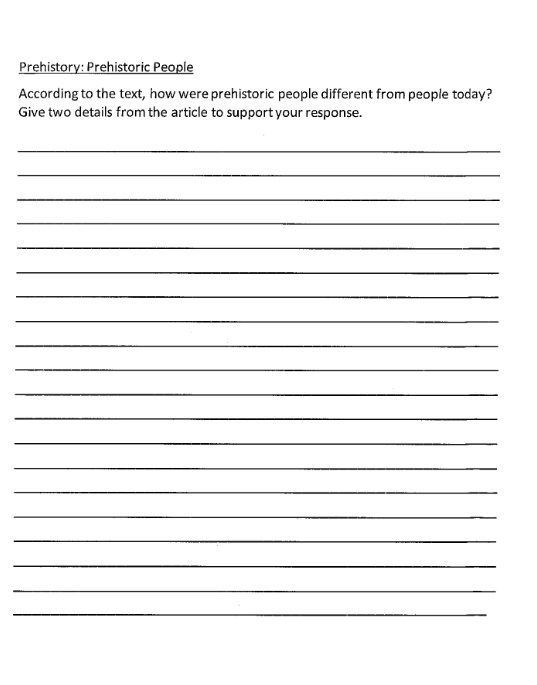 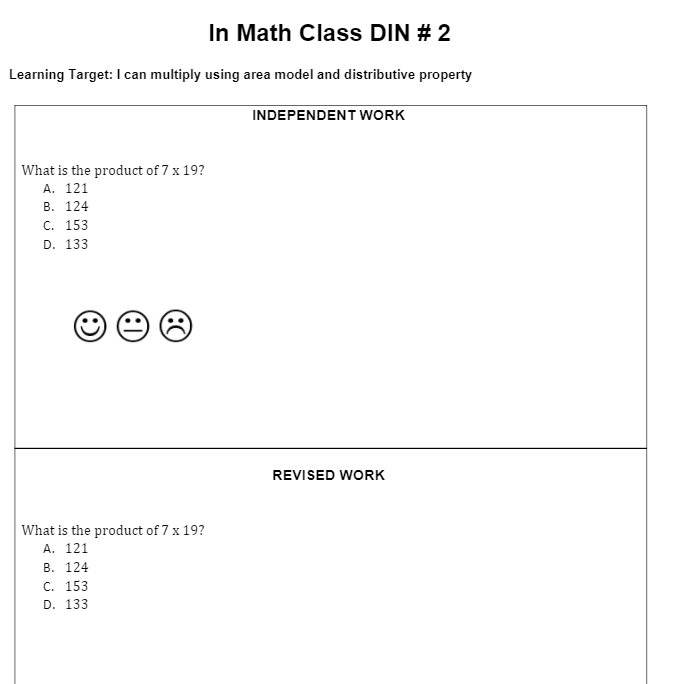 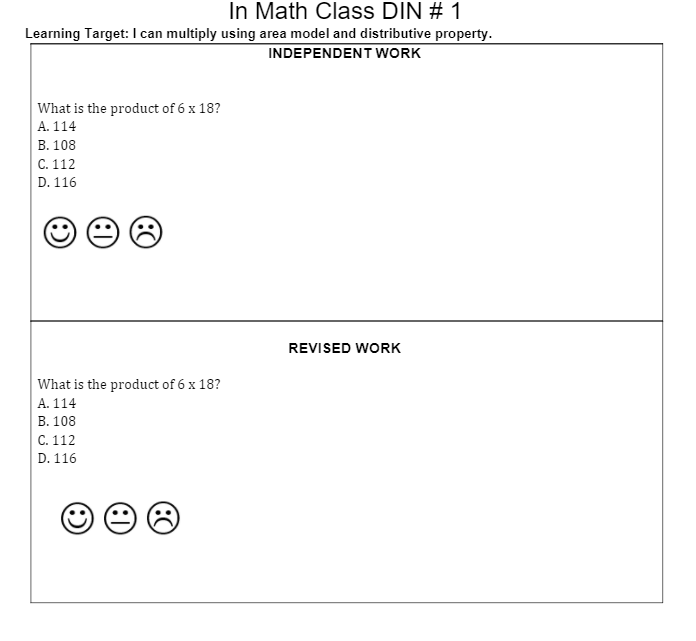 Short Cycle Action Plan
School Level DAP
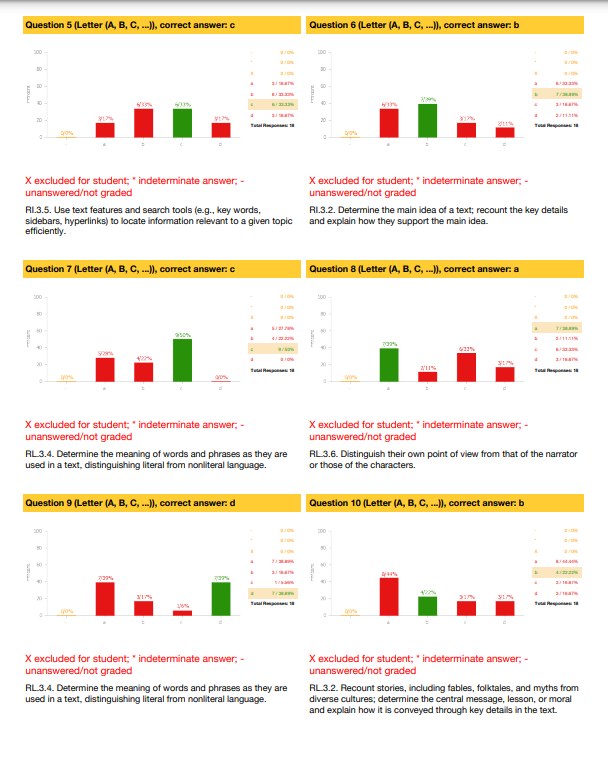 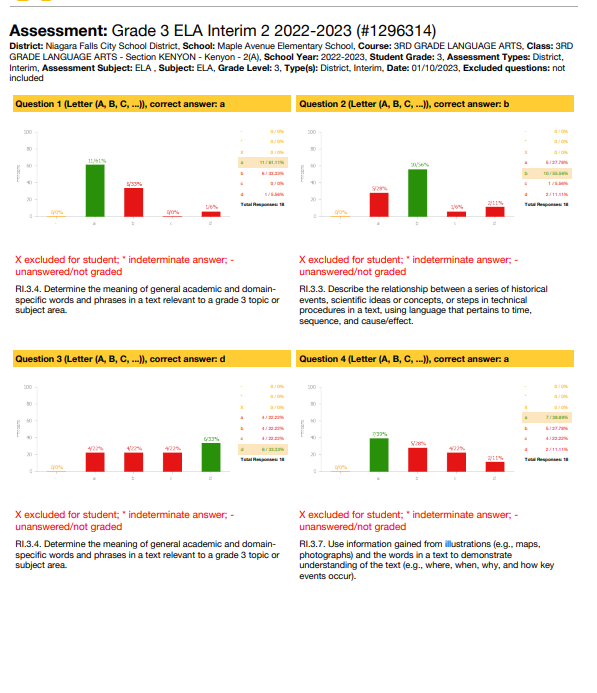 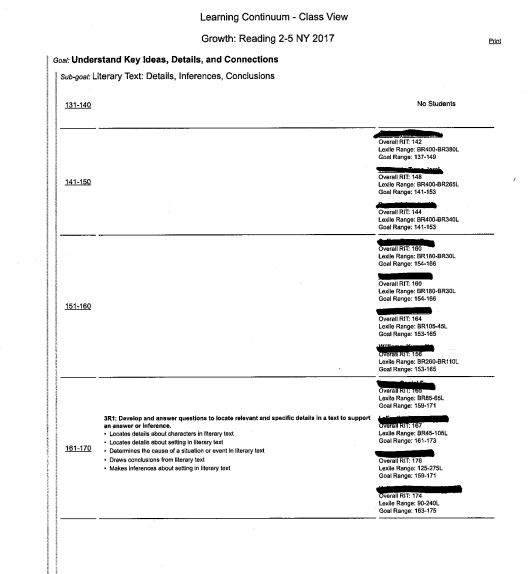 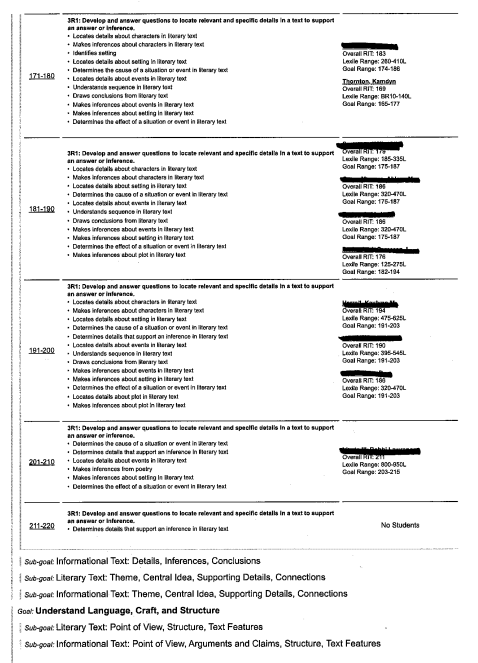 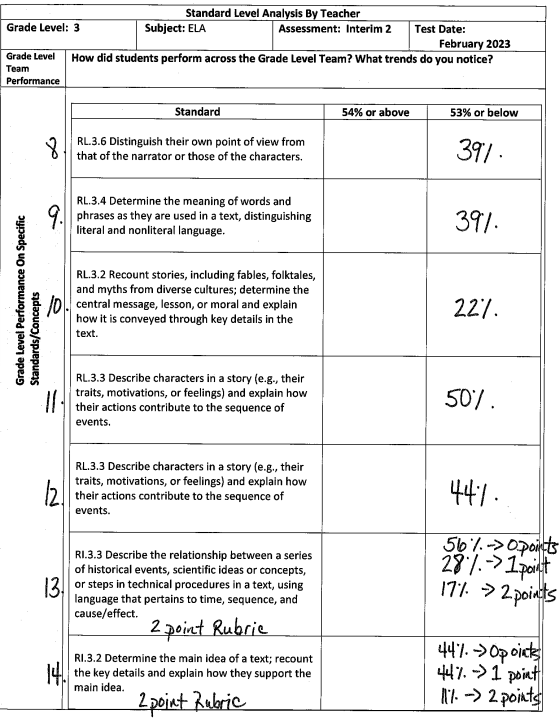 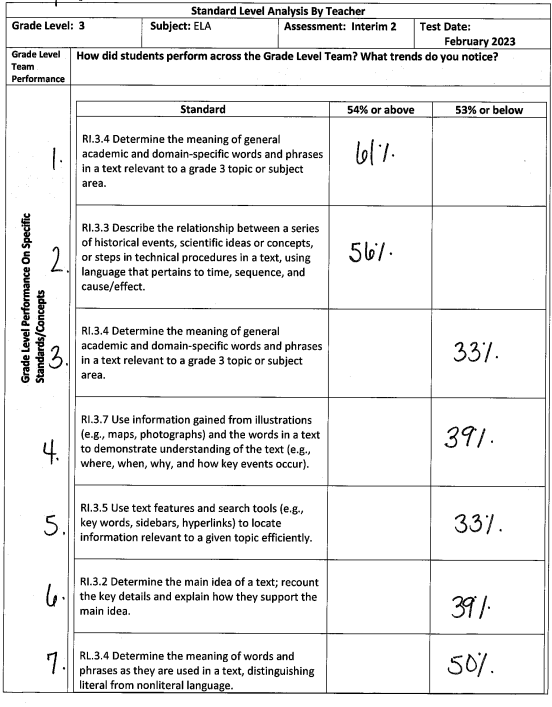 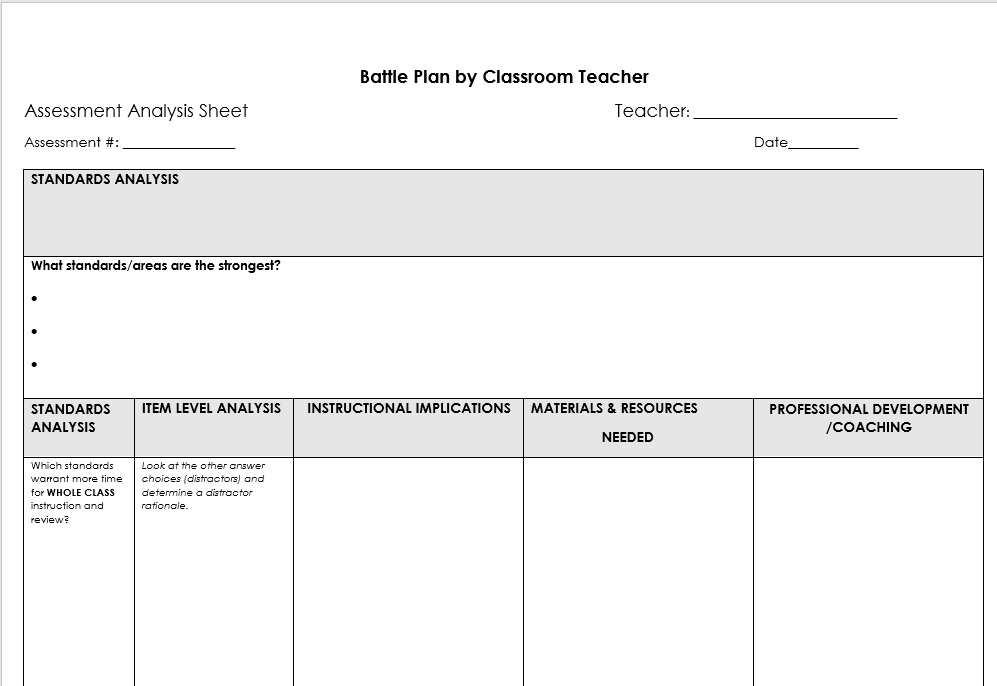 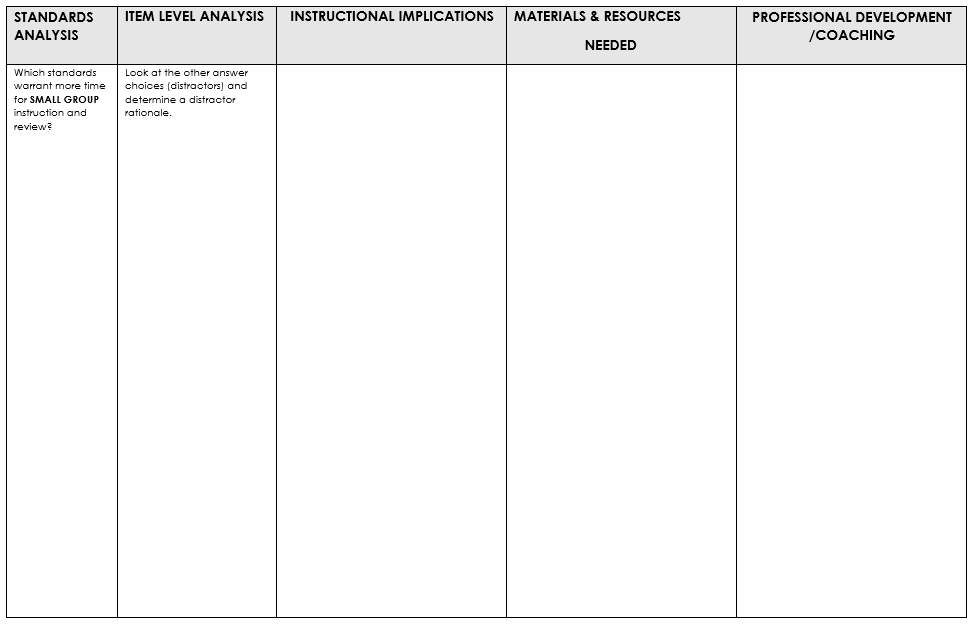 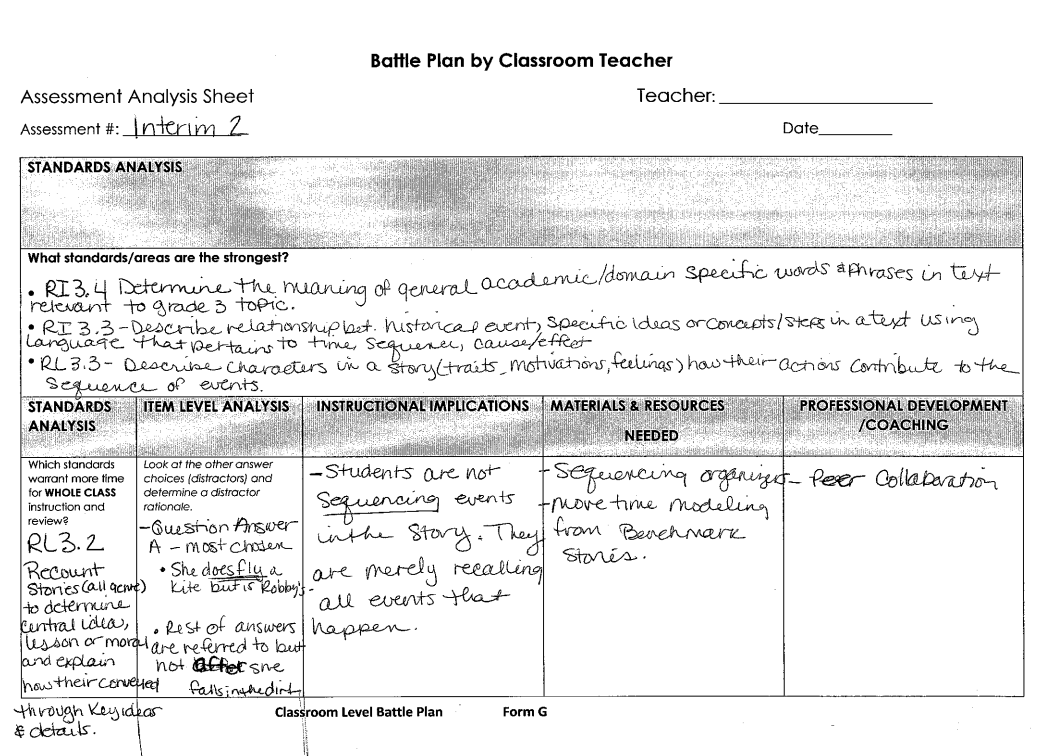 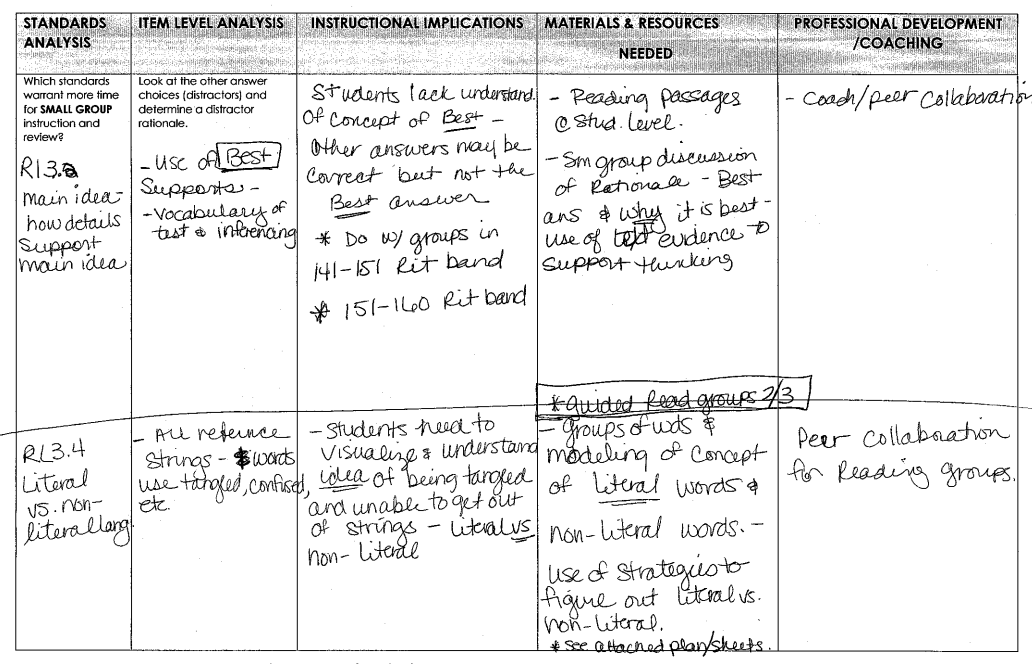 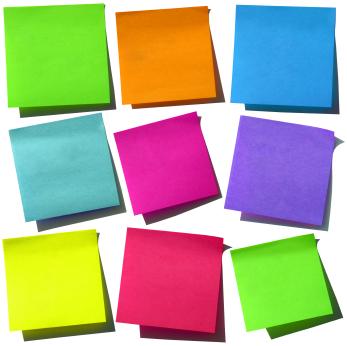 PLUSES
&
WISHES
5th Grade Math DAP
Pluses and Wishes
Pluses
Great group collaboration
Productive session
Collaboration time with other 5th grade teachers
Tech ideas that will work with remote class
Having time to create resources that we can use that are applicable for all involved
Teacher collaboration super helpful with planning
Nice to see that others are struggling with same things
Walk away with great resources to use immediately
Very helpful to have 24 one- problem activities to use daily with students
Wishes
Have more time to plan and collaborate at grade level.
More time to collaborate with remote teachers.
Additional PD on remote learning math resources.
PLC plan more often on Wednesday planning time.
To have all hybrid students back in the classroom 4 days a week.
Get rid of Investigations.
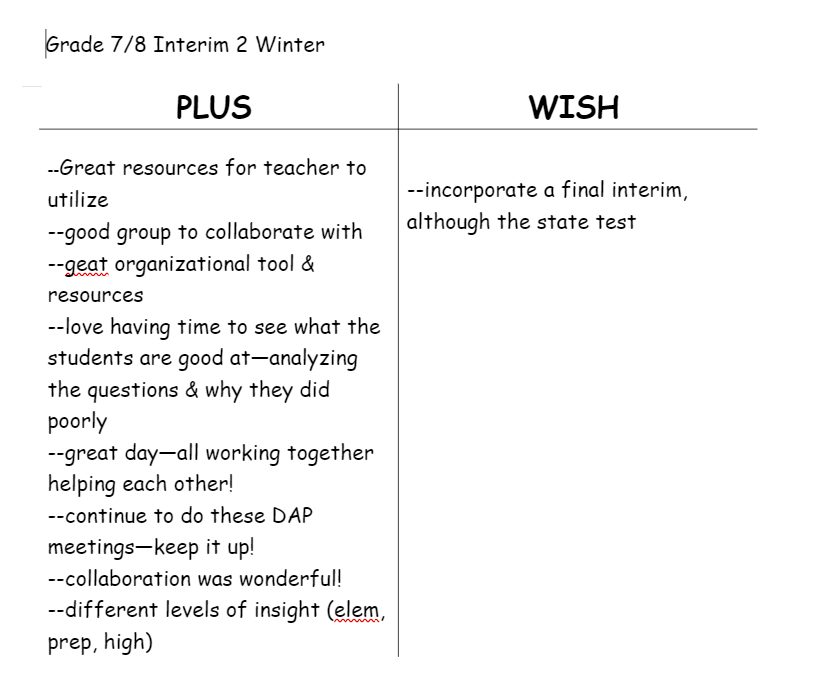 Final DAP Minutes 
3/19/2022
Wishes for next Time: 

DAP share out for each grade level district wide through department meetings/ PD days, etc. (R) 
More participation from new teachers 
More support in data analysis for new teachers 
Vertical alignment chart for skills through grade 8 
After school DAP to share resources 
Lead teacher to facilitate 
DAP should be a continuous process 
Sister Schools - Communicate with 2nd grade to prepare 
Prepare schedule for next year DAP ahead of time 
Use what we did this year to begin next year 
Celebrate the movement 
Look at the State Test data over the summer to see if our DAP resources worked 
Math took a bigger dip in learning then ELA 
Students are not able to “show” their thinking on the computers 
Special Ed students may need to do paper pencil test 
Bridges or Ramp up for students going into the next grade level are really needed 
Need to have summer work to refocus the testing and then provide resources to support the mastery of the standards.